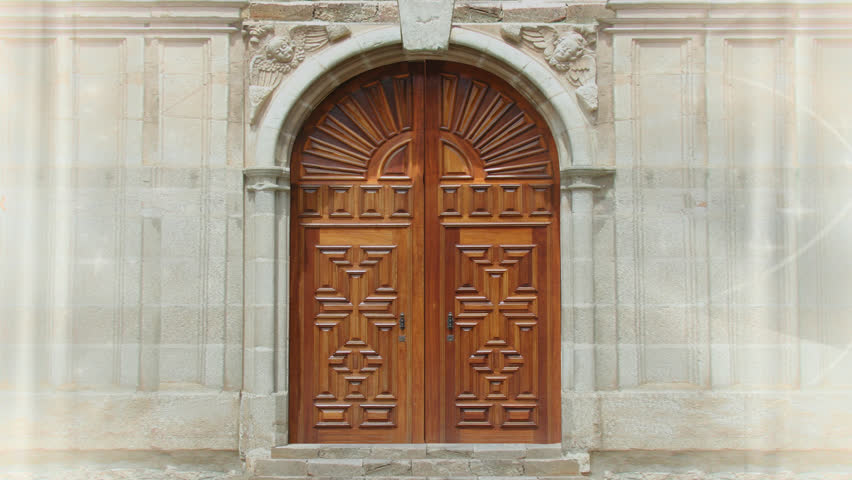 門都關了
主耶穌復活之後，顯現十二次
拉撒路死了，我沒有在那裡就歡喜，這是為你們的緣故，好叫你們相信；如今我們可以往他那裡去吧！多馬就對其他門徒說：我們也去和他同死吧！（約11:15～16）
主說：我去為你們預備了地方，就必再來接你們到我那裡去。多馬說：主啊！我們不知道你往哪裡去，怎麼知道那條路呢？（約14:5）
多馬說：我非看見他手上的釘痕，用指頭探入那釘痕，又用手探入他的肋旁，我總不信！（約20:25）
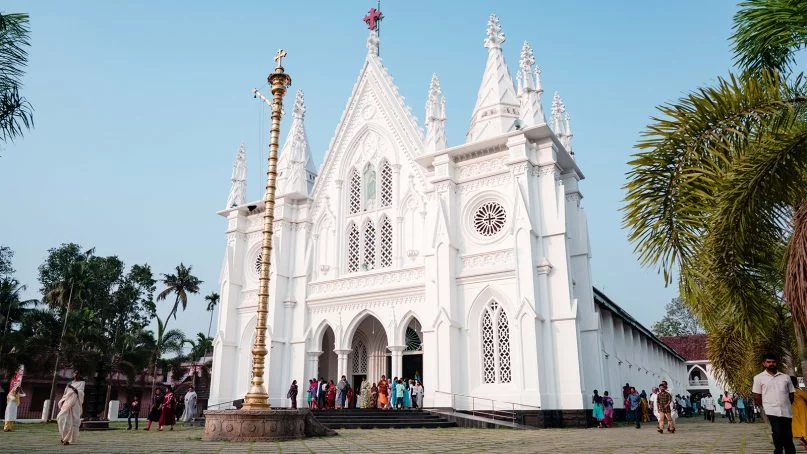 St. Thomas Christians In India
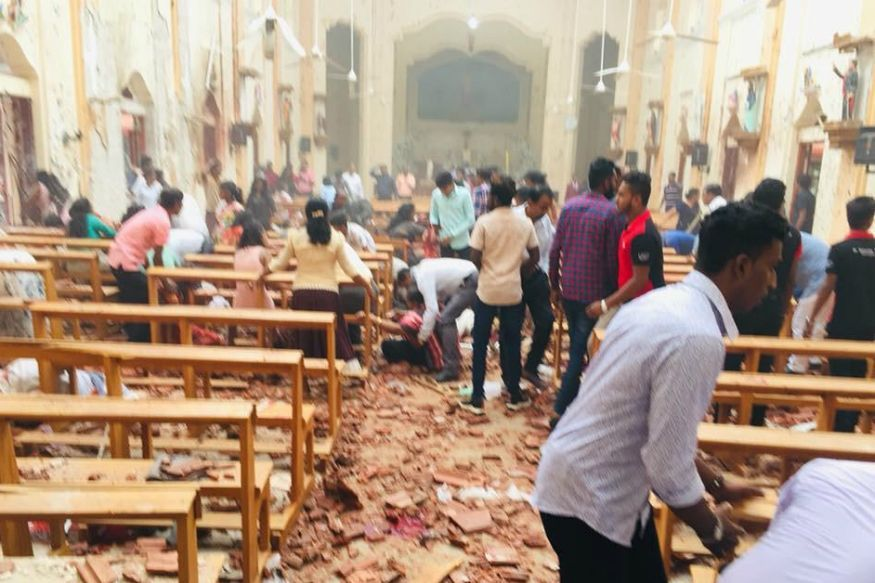 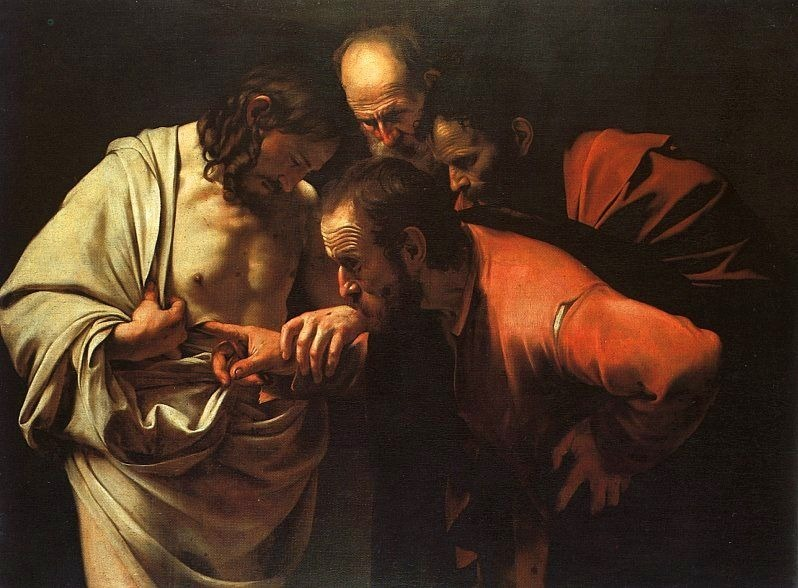 你因看見了我才信，那沒有看見就信的有福了。(約20:29)